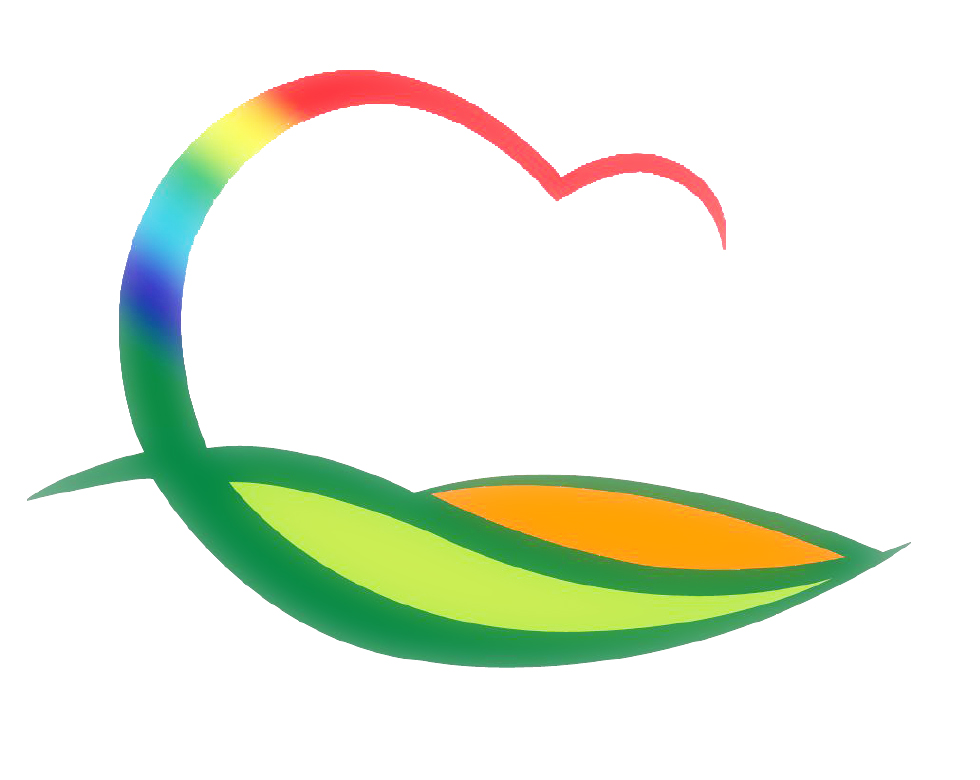 월간업무 추진계획
( 2022. 6. 1. ~ 6. 30.)
3-1. 2022년 상반기 건설사업장 점검
6. 15.(수) ~ 6. 29.(수)  /  감사팀장 외 1명, 군민감사관 
도급액 5천만 원 이상 건설공사
3-2. 6월 「찾아가는 무료 법률상담실」운영
6. 27.(월) 11:00 ~ 12:00 / 양강면사무소 대회의실 
명지성 변호사(영동군 고문변호사)
상담내용: 각종 쟁송사건 및 생활법률 등
3-3. 2021년 기준 광업·제조업조사 실시
조사기간 : 6. 15.(수) ~ 7. 15.(금)(기간 중 13일)
조사대상 : 21년말 기준 종사자 10인 이상 관내 광제조업체(34개)
방문면접, 비대면조사 병행 / 연간 출하액 등 13개 항목 조사